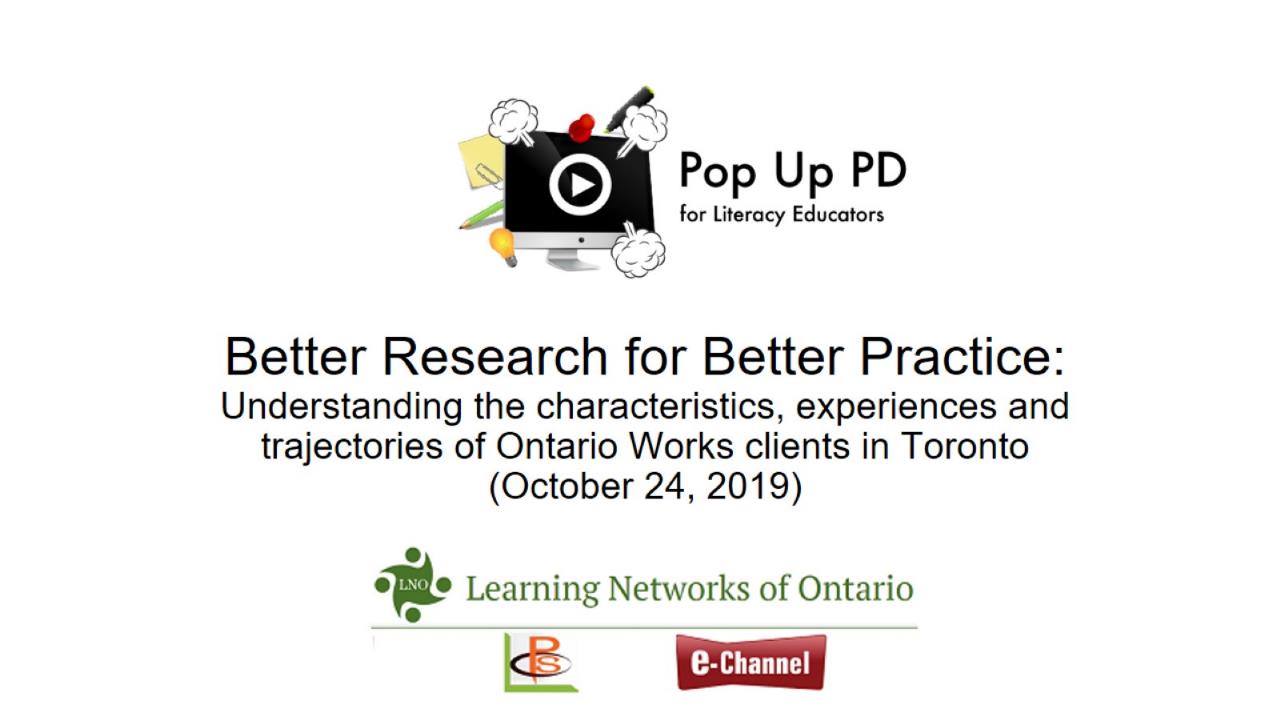 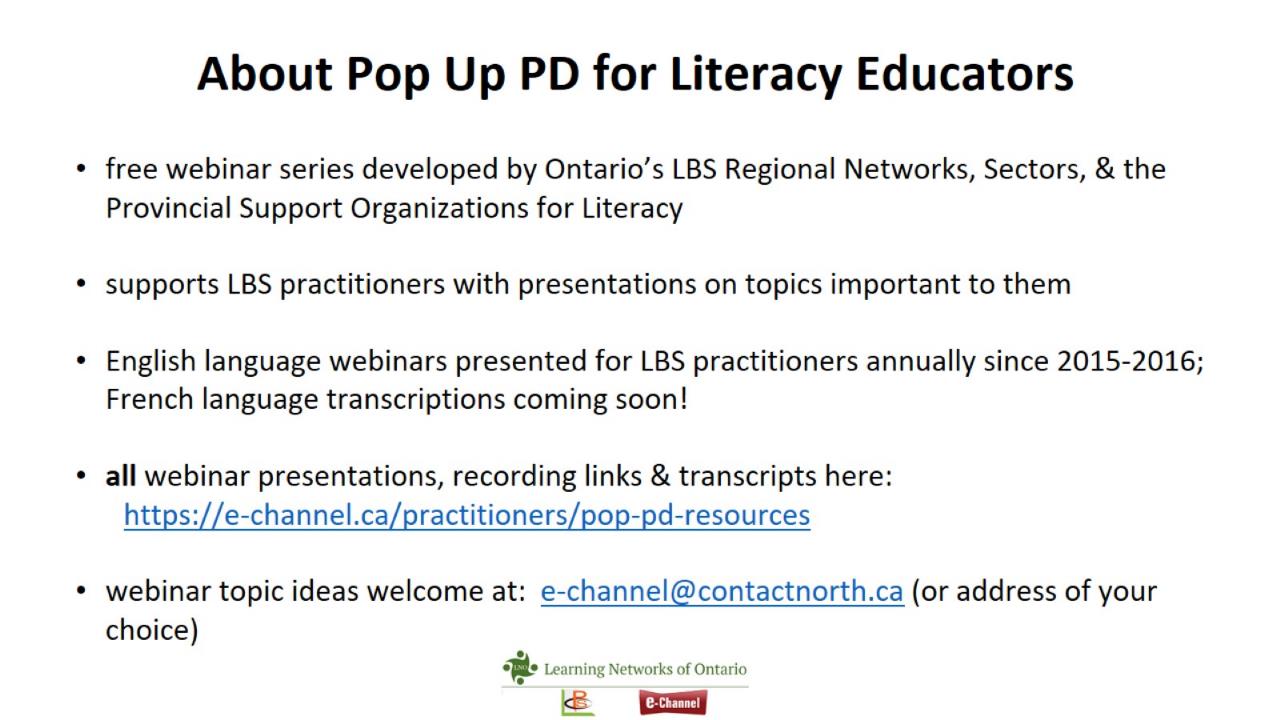 About Pop Up PD for Literacy Educators
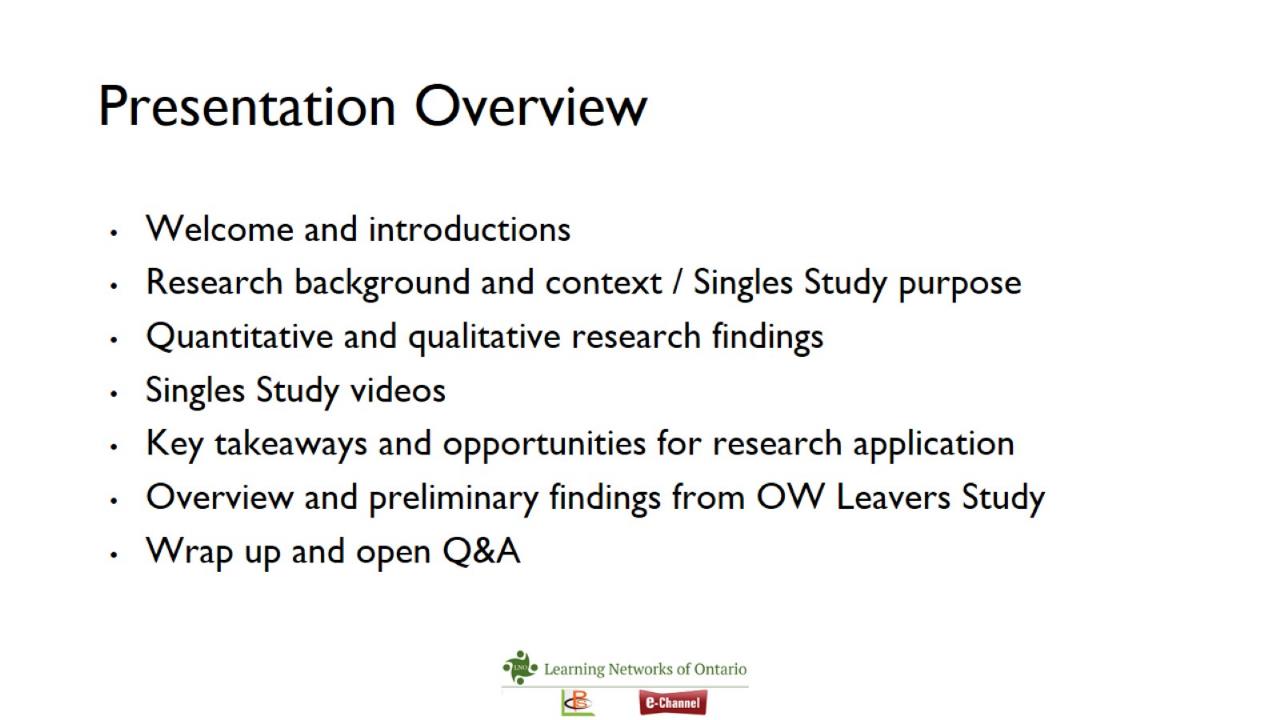 Presentation Overview
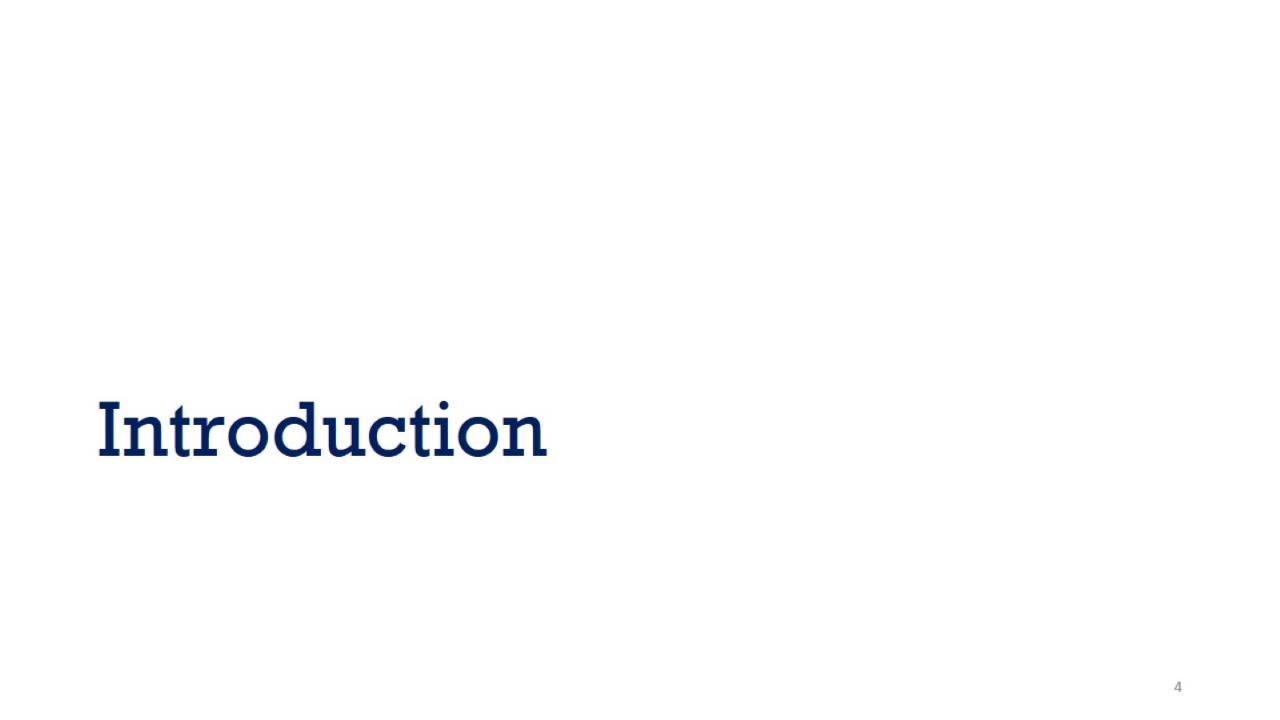 Introduction
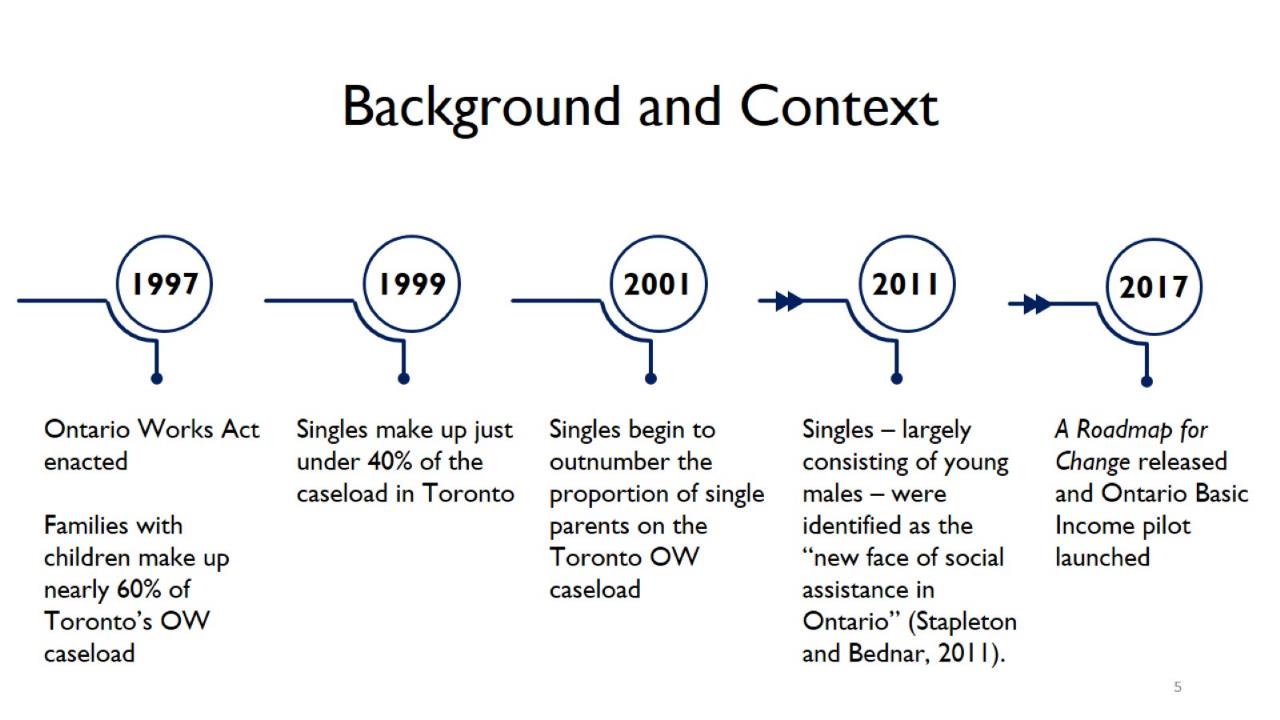 Background and Context
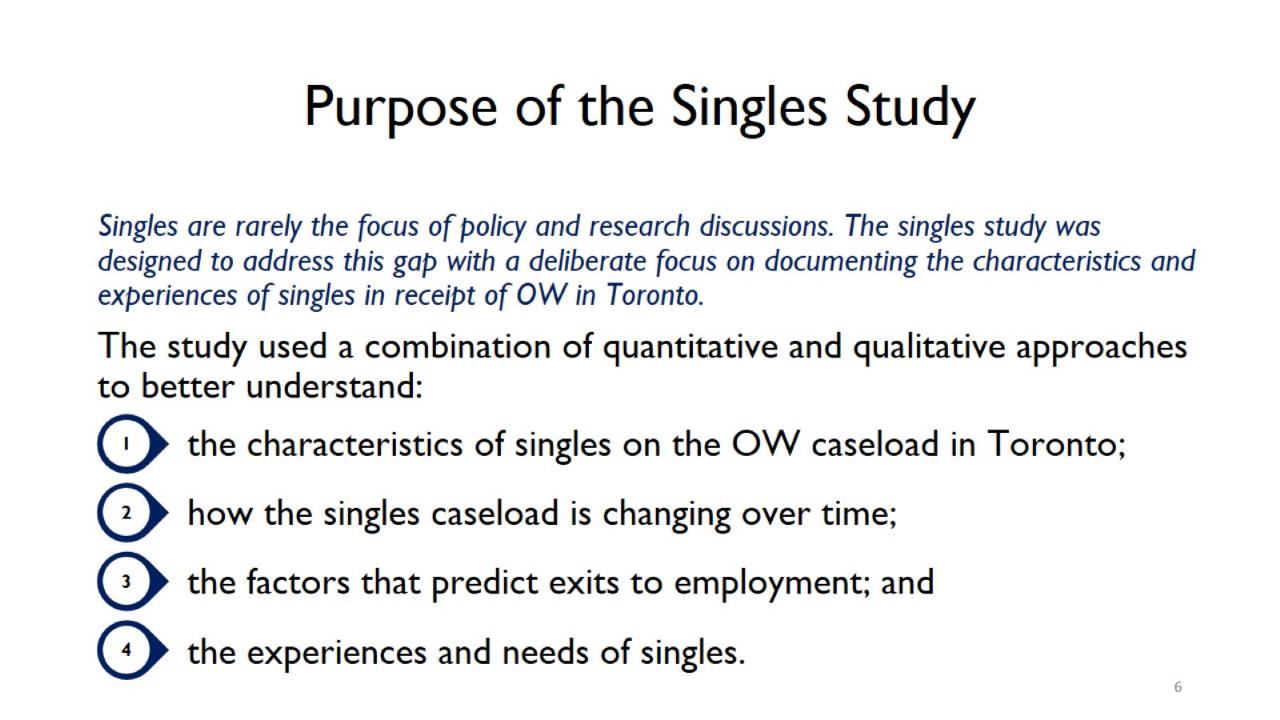 Purpose of the Singles Study
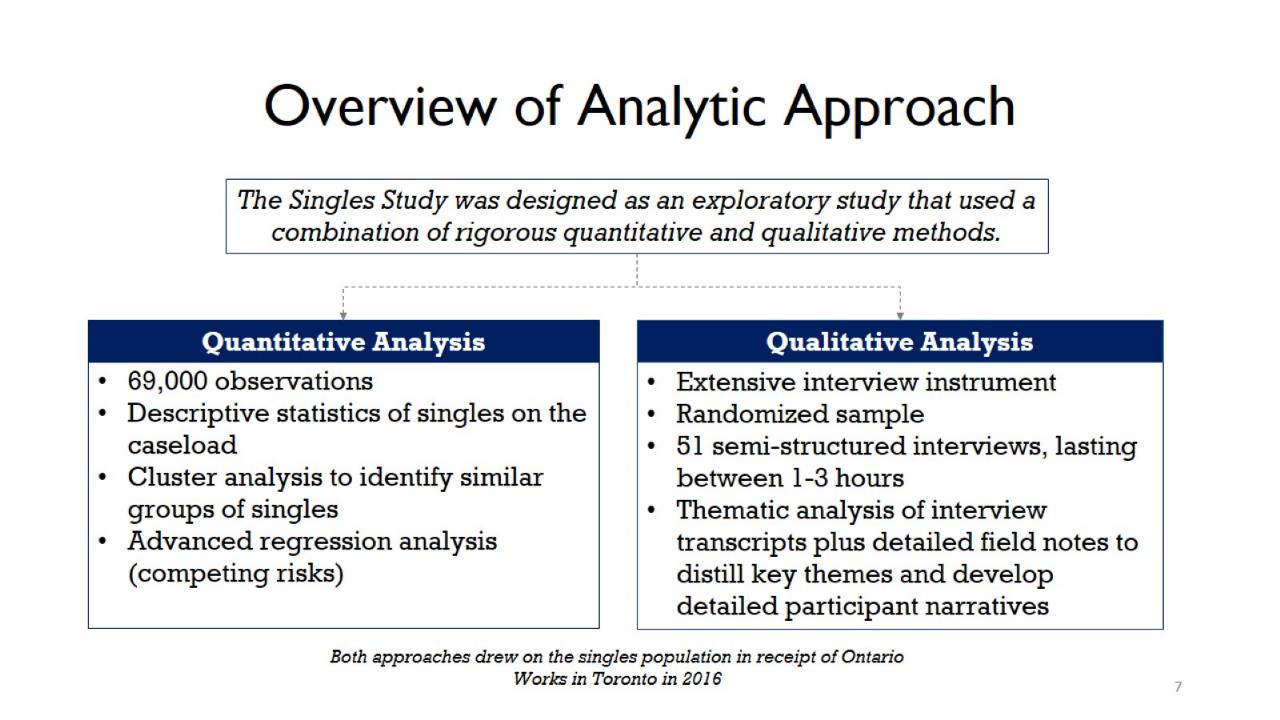 Overview of Analytic Approach
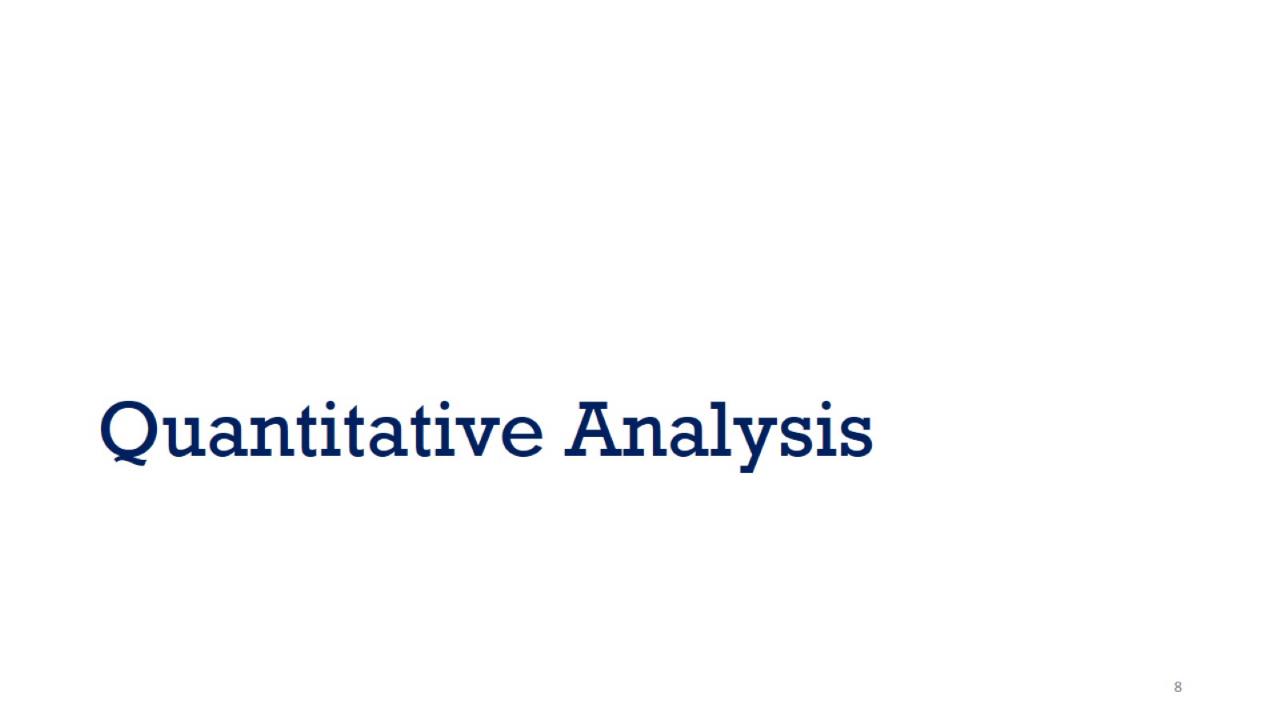 Quantitative Analysis
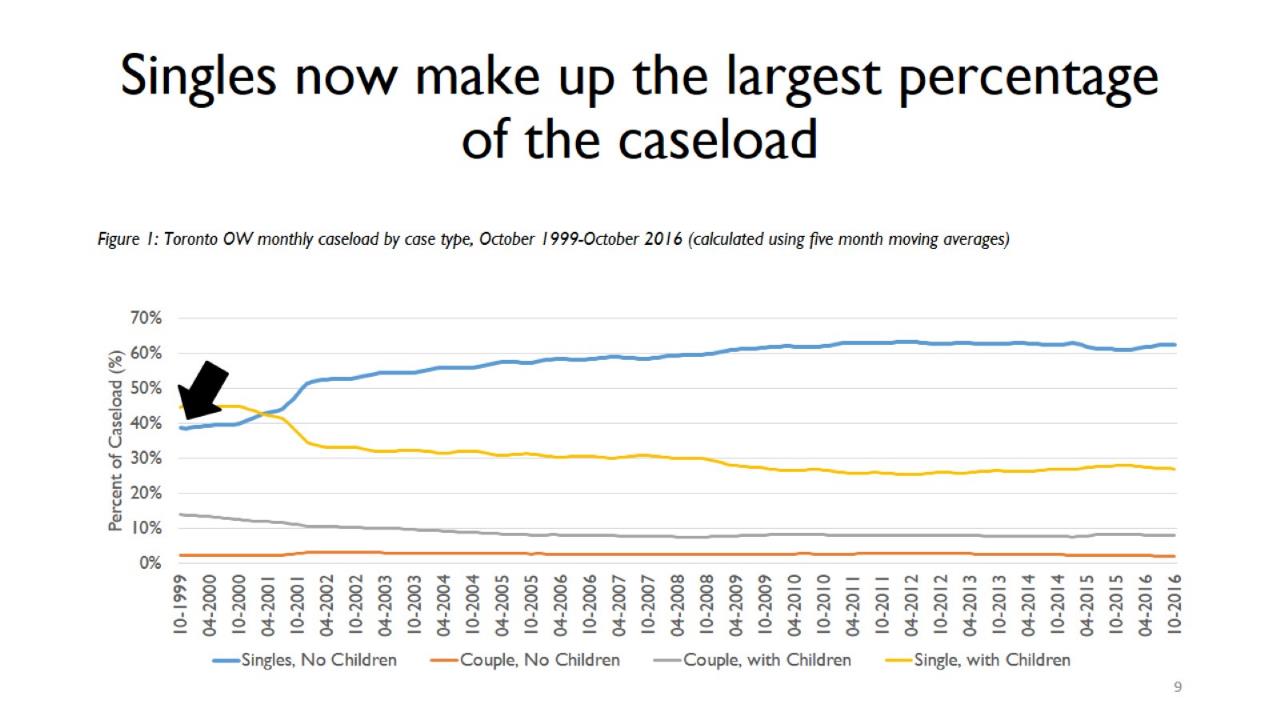 Singles now make up the largest percentage of the caseload
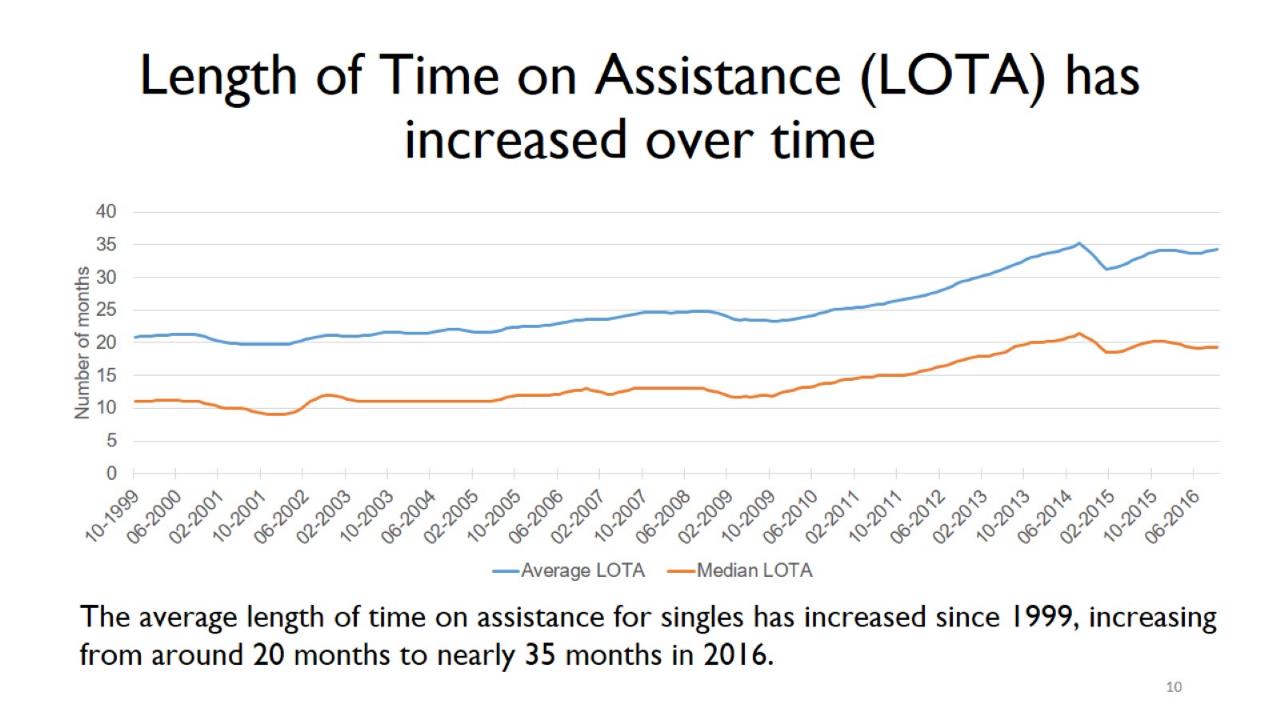 Length of Time on Assistance (LOTA) has increased over time
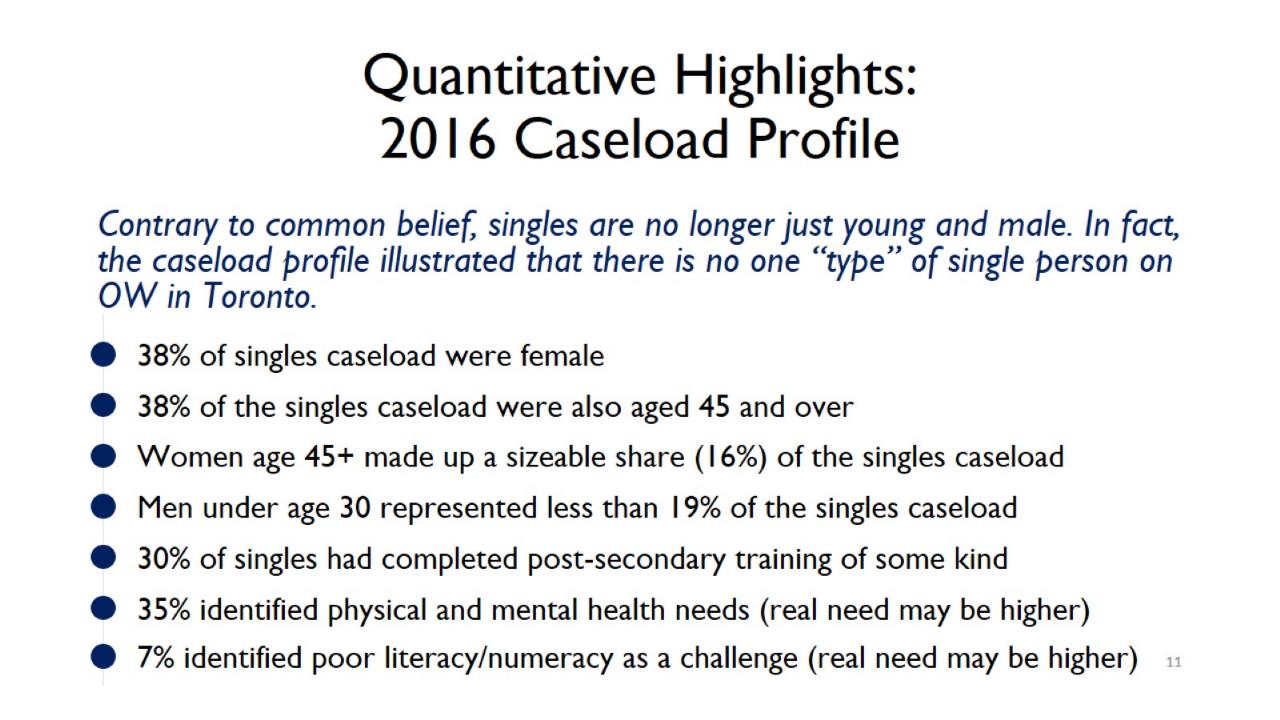 Quantitative Highlights: 2016 Caseload Profile
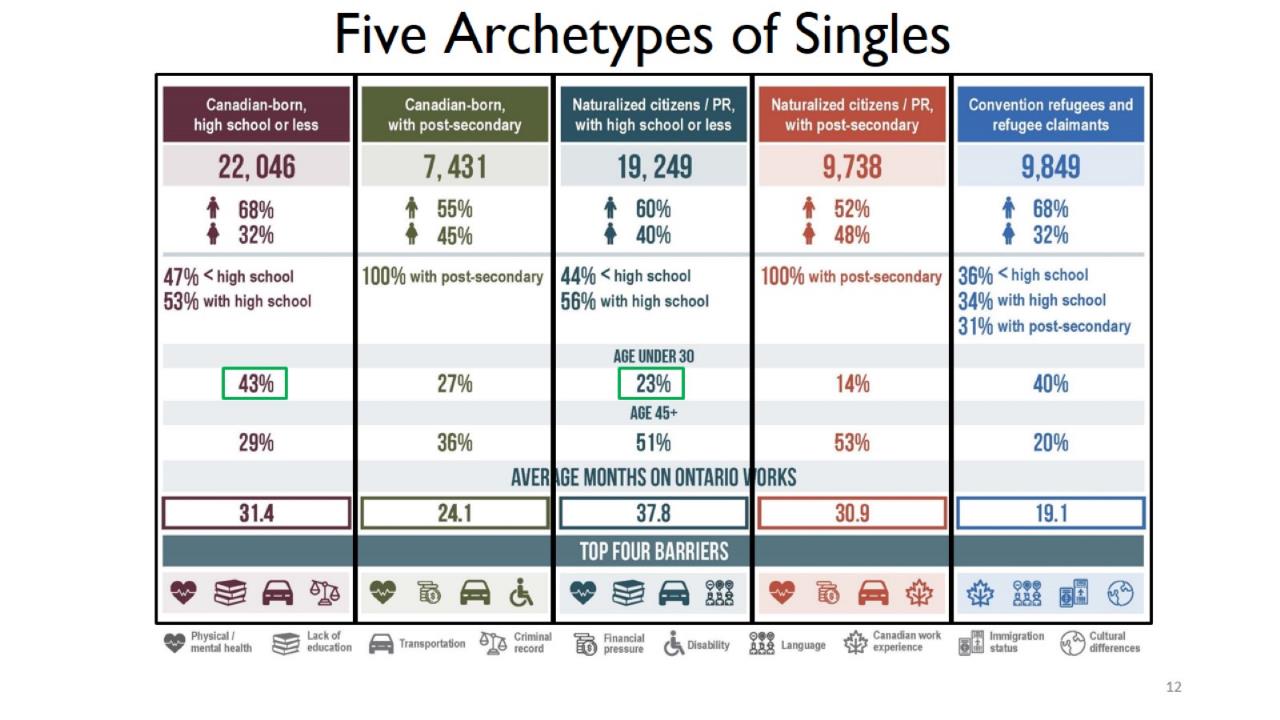 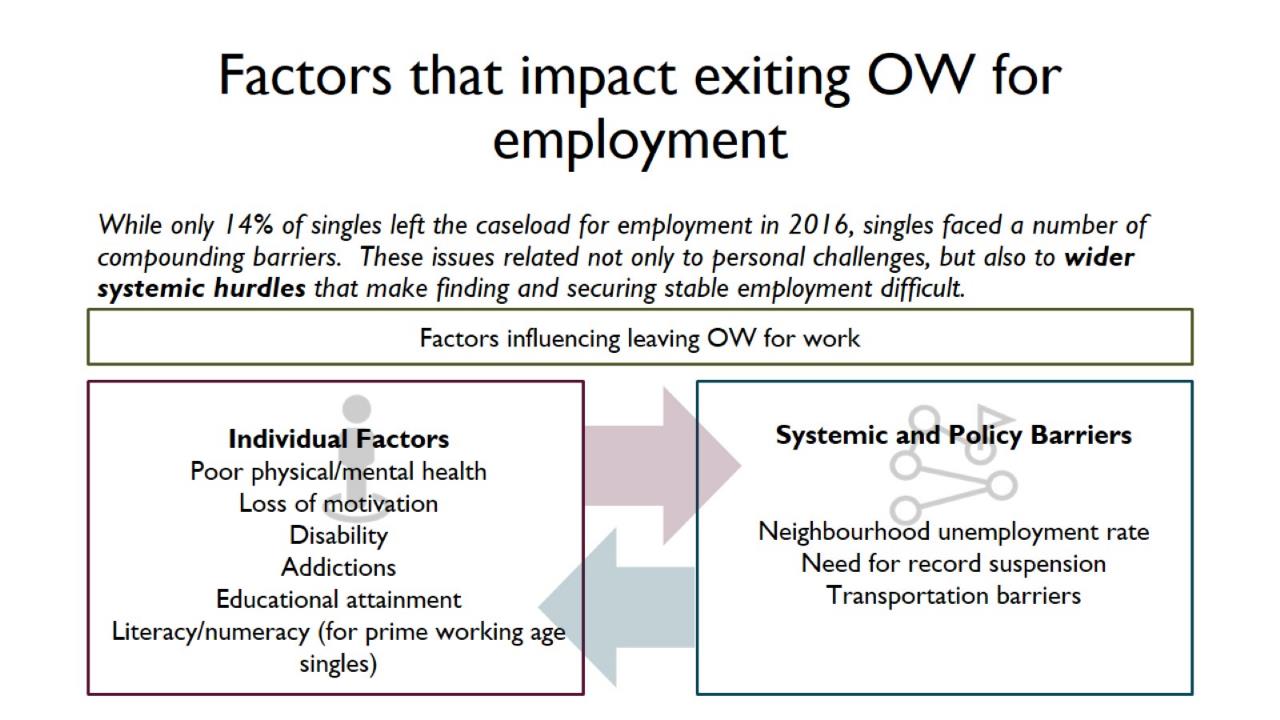 Factors that impact exiting OW for employment
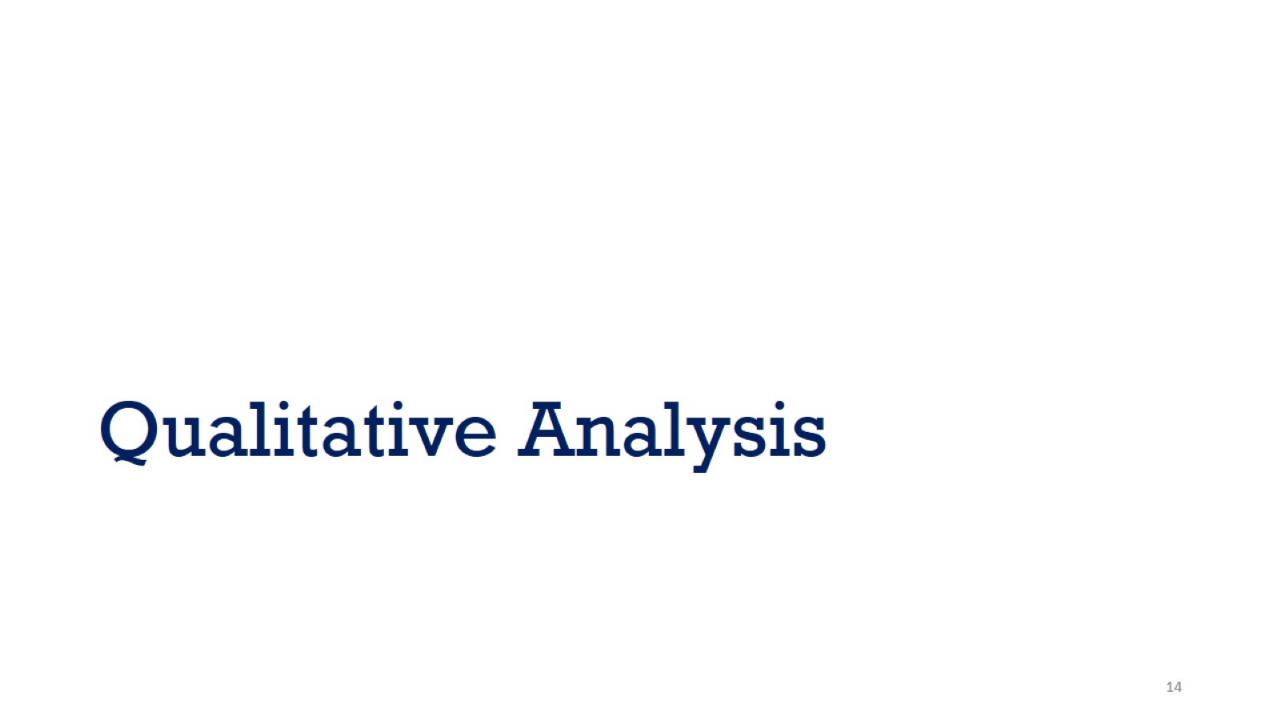 Qualitative Analysis
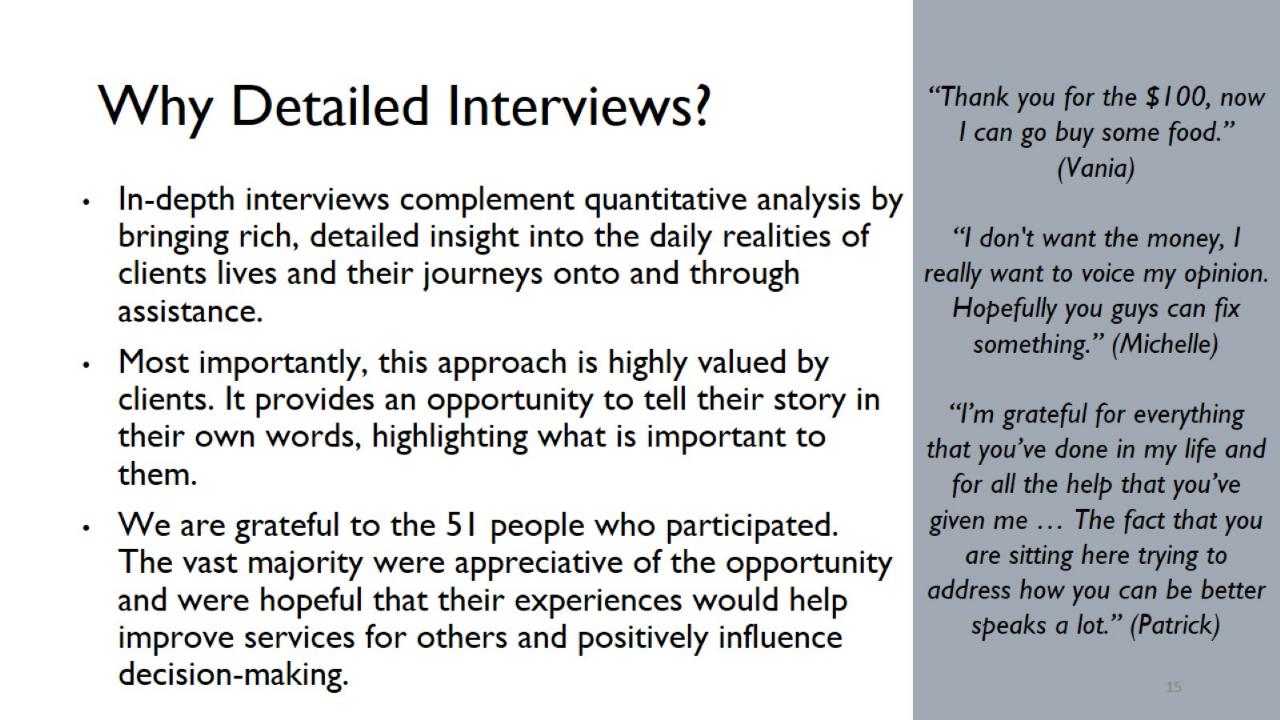 Why Detailed Interviews?
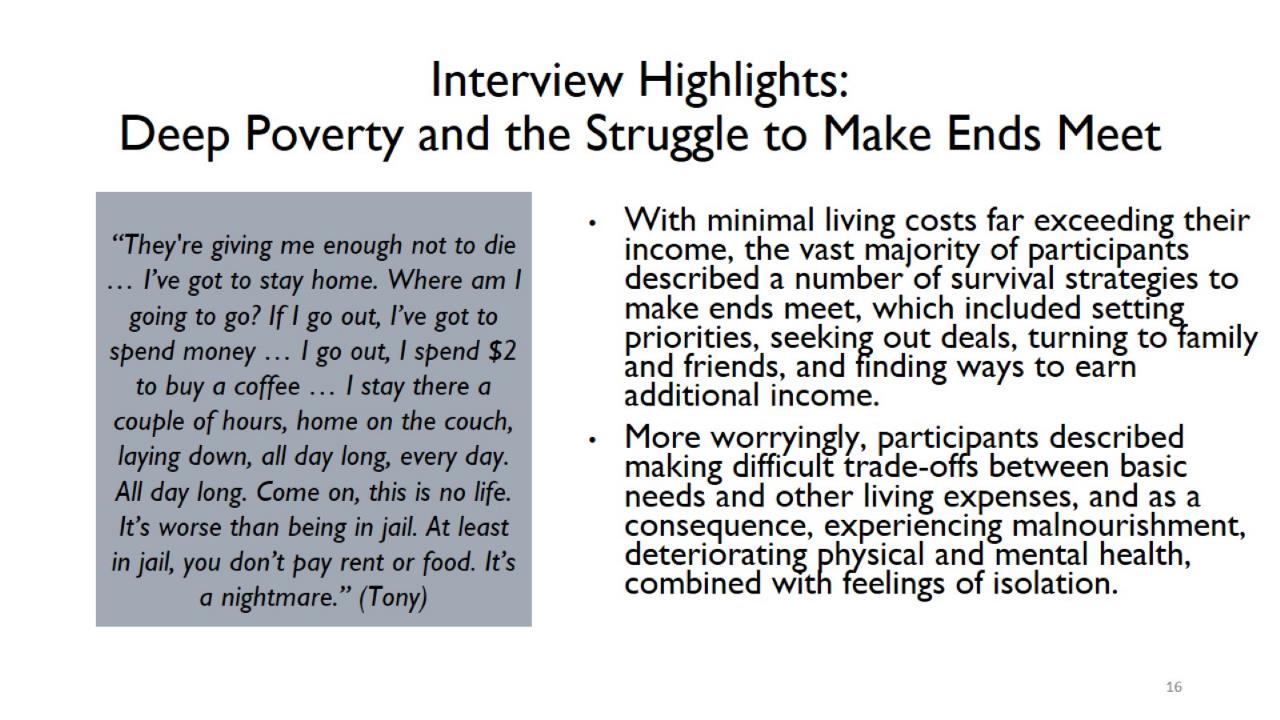 Interview Highlights: Deep Poverty and the Struggle to Make Ends Meet
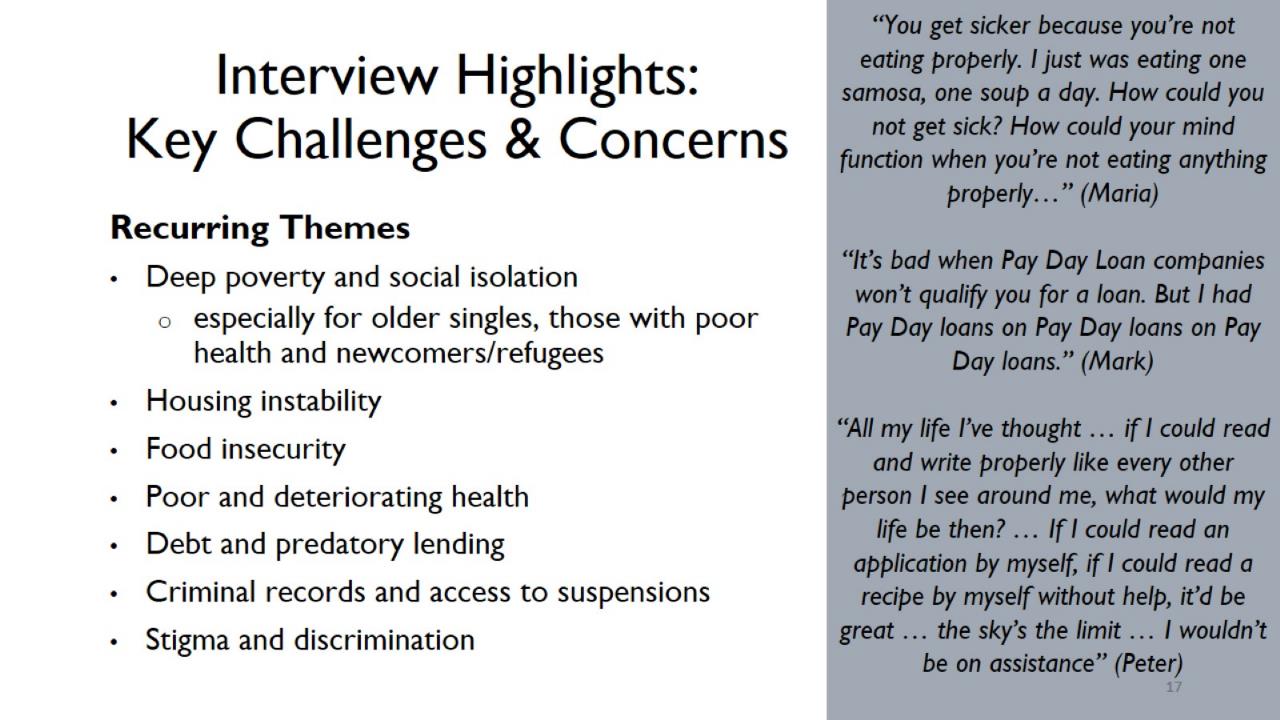 Interview Highlights: Key Challenges & Concerns
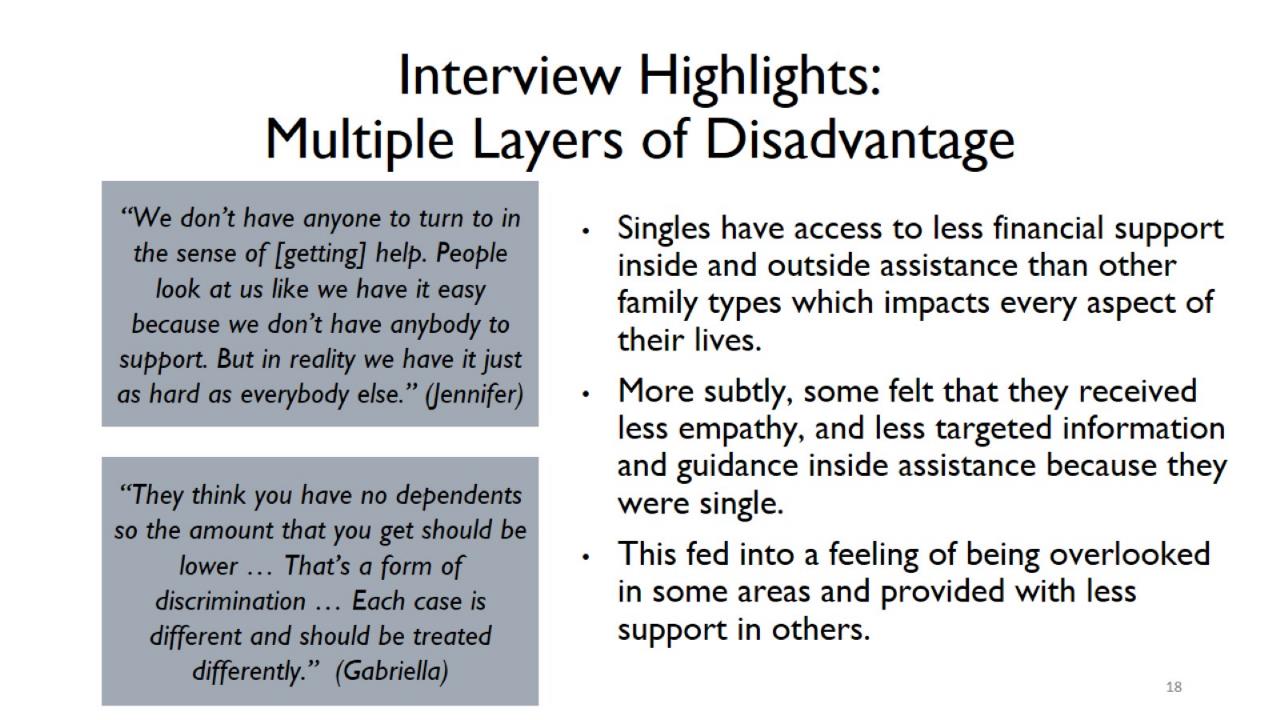 Interview Highlights: Multiple Layers of Disadvantage
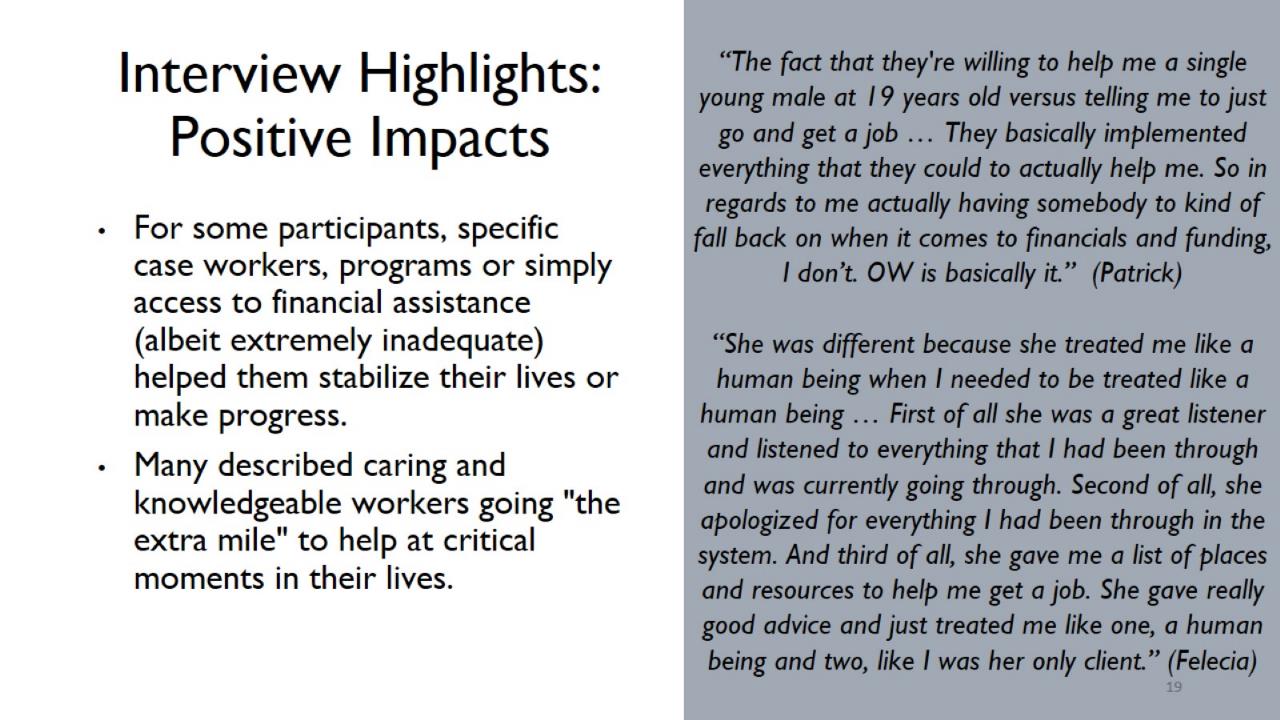 Interview Highlights: Positive Impacts
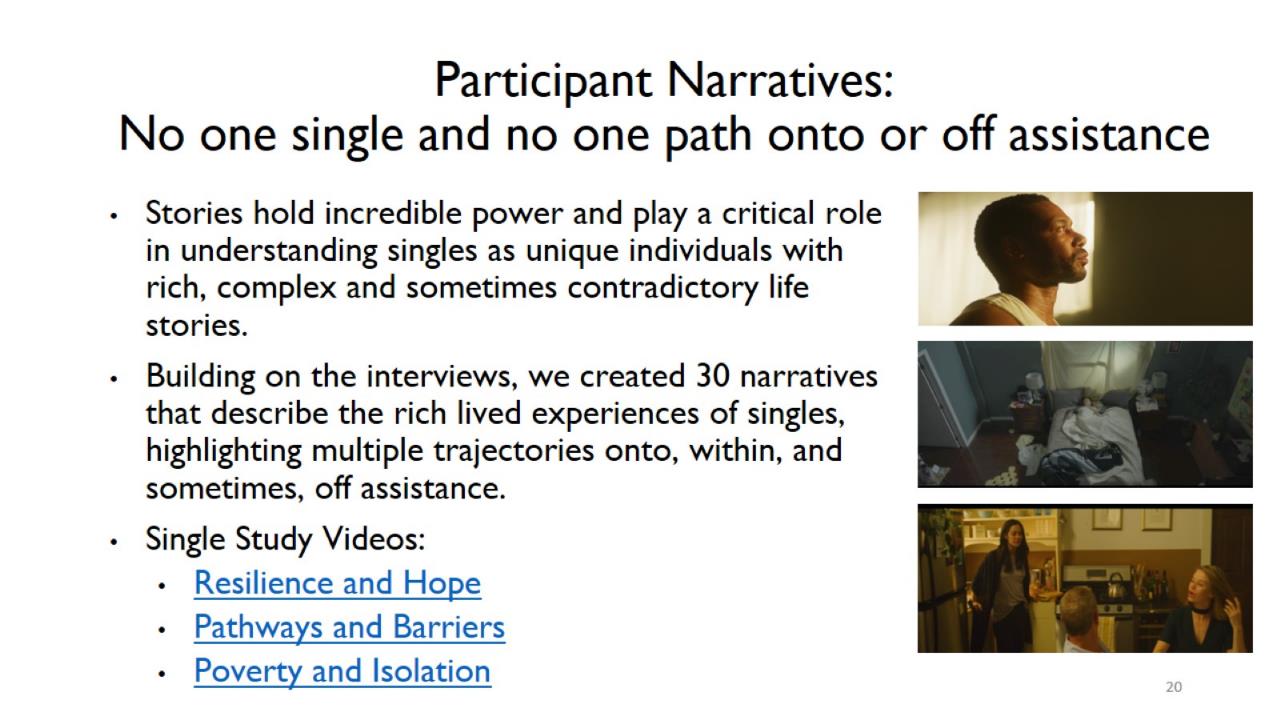 Participant Narratives: No one single and no one path onto or off assistance
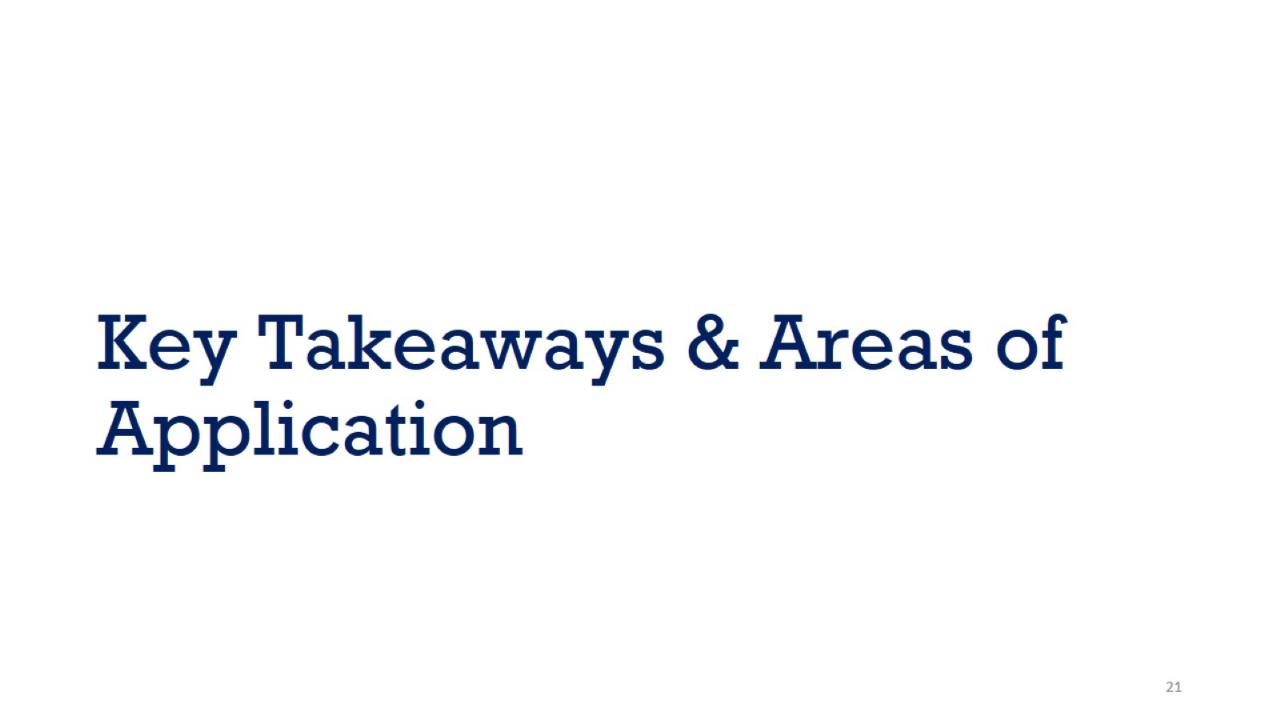 Key Takeaways & Areas of Application
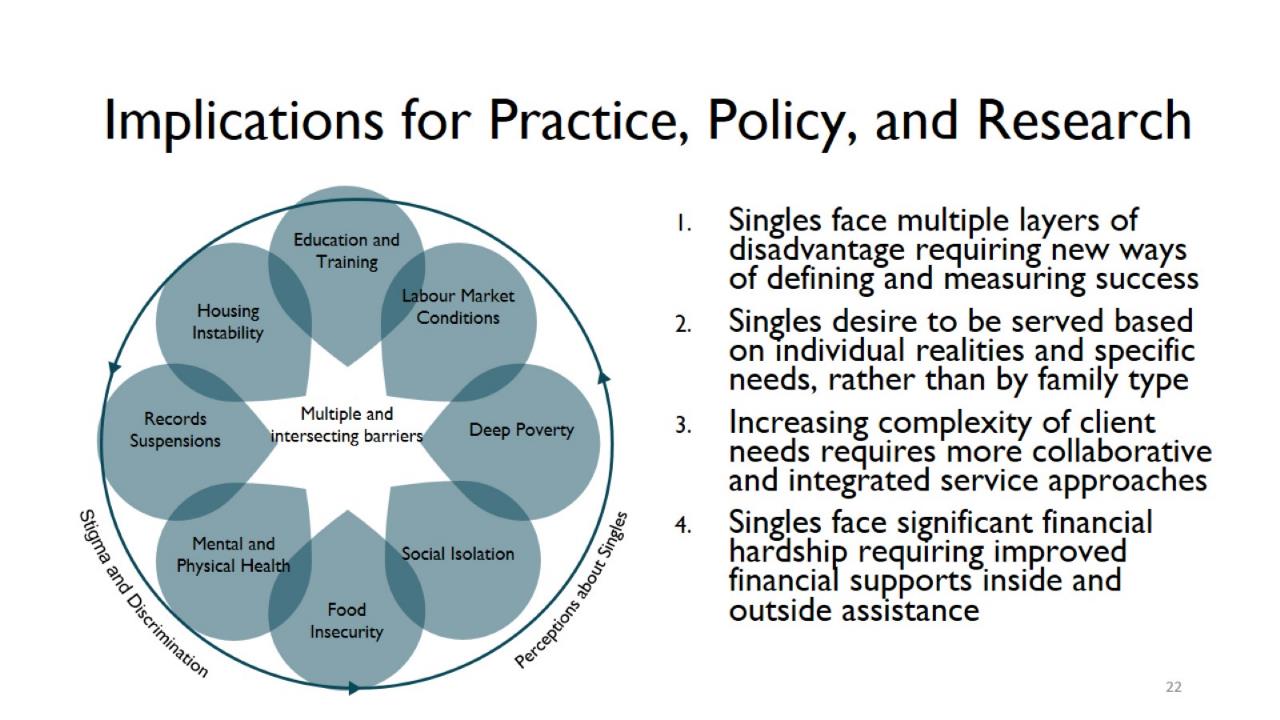 Implications for Practice, Policy, and Research
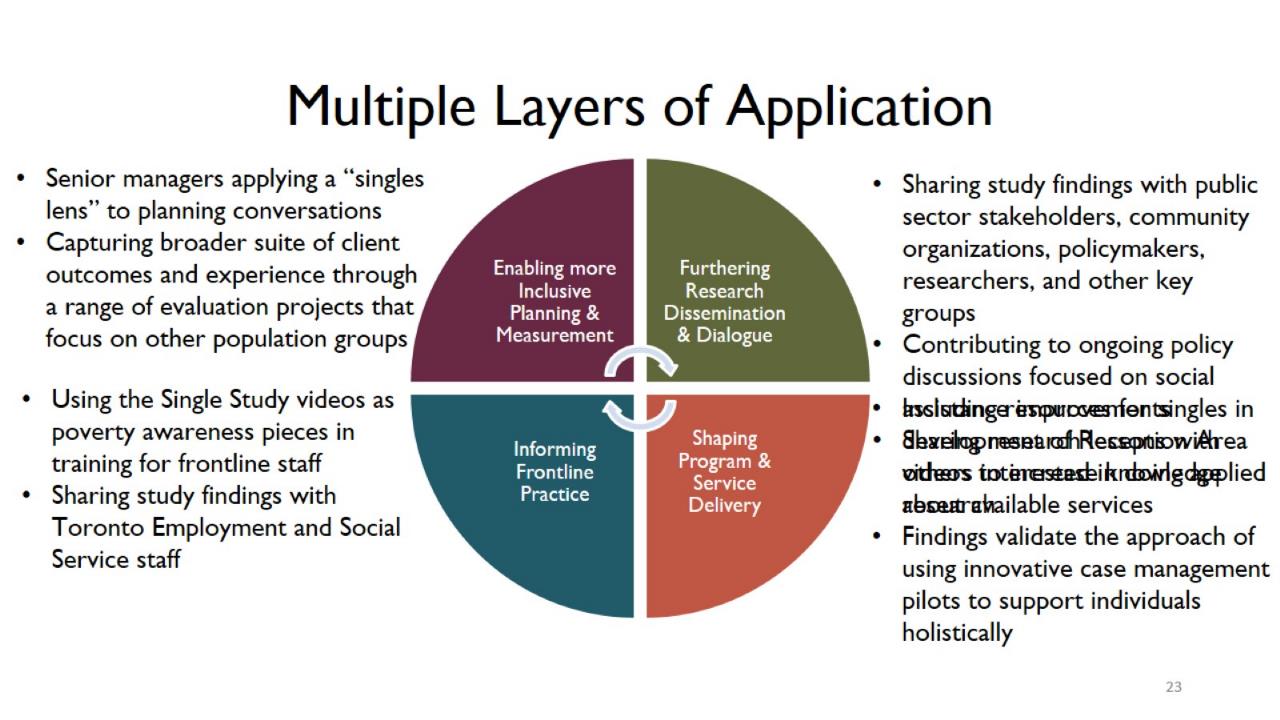 Multiple Layers of Application
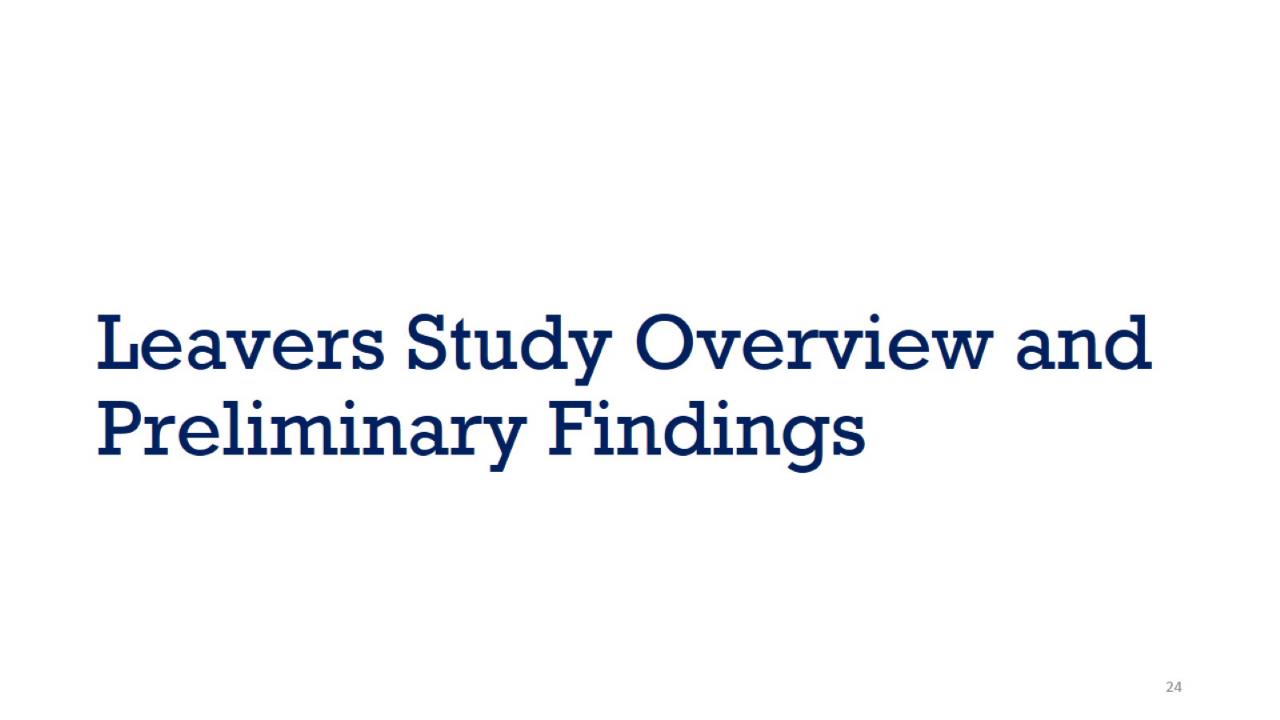 Leavers Study Overview and Preliminary Findings
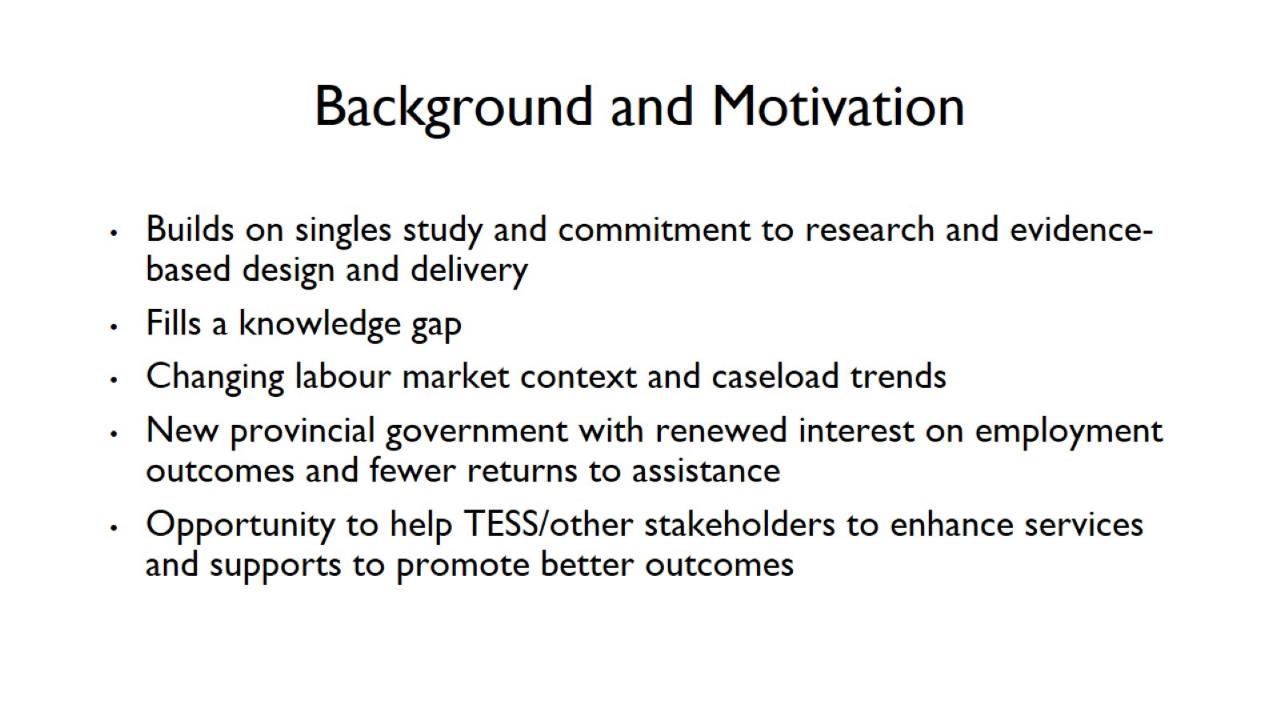 Background and Motivation
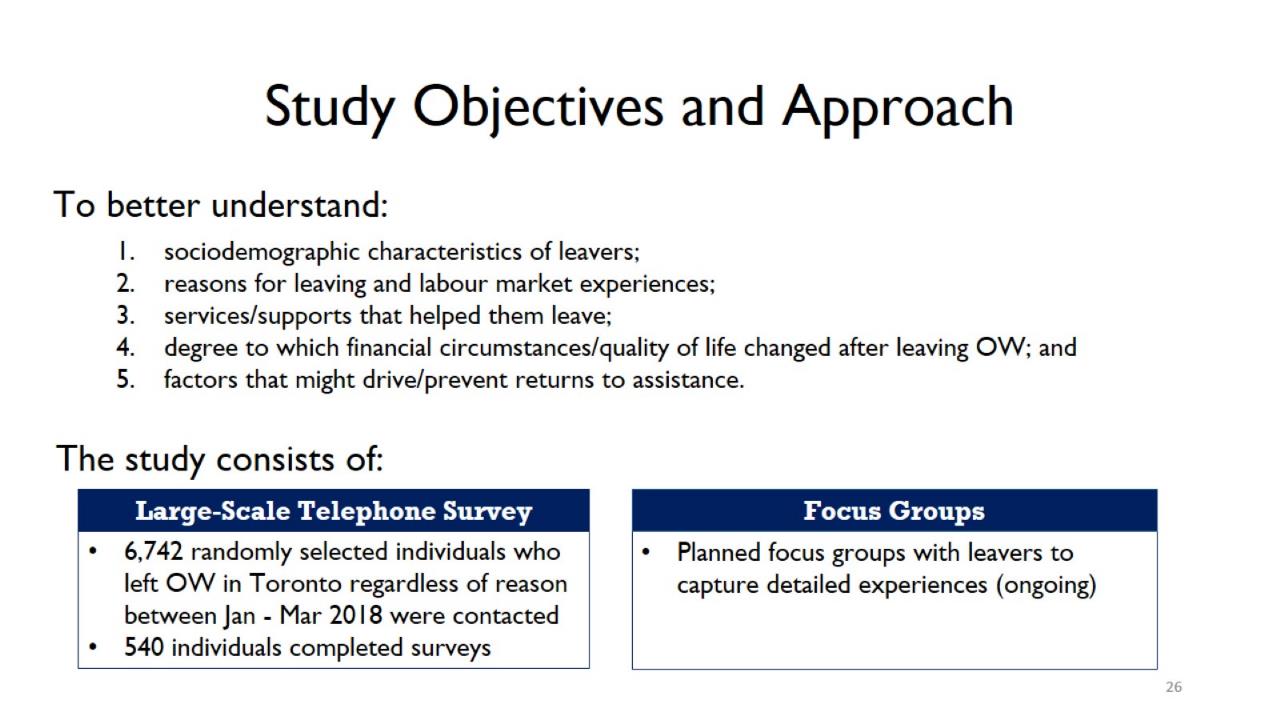 Study Objectives and Approach
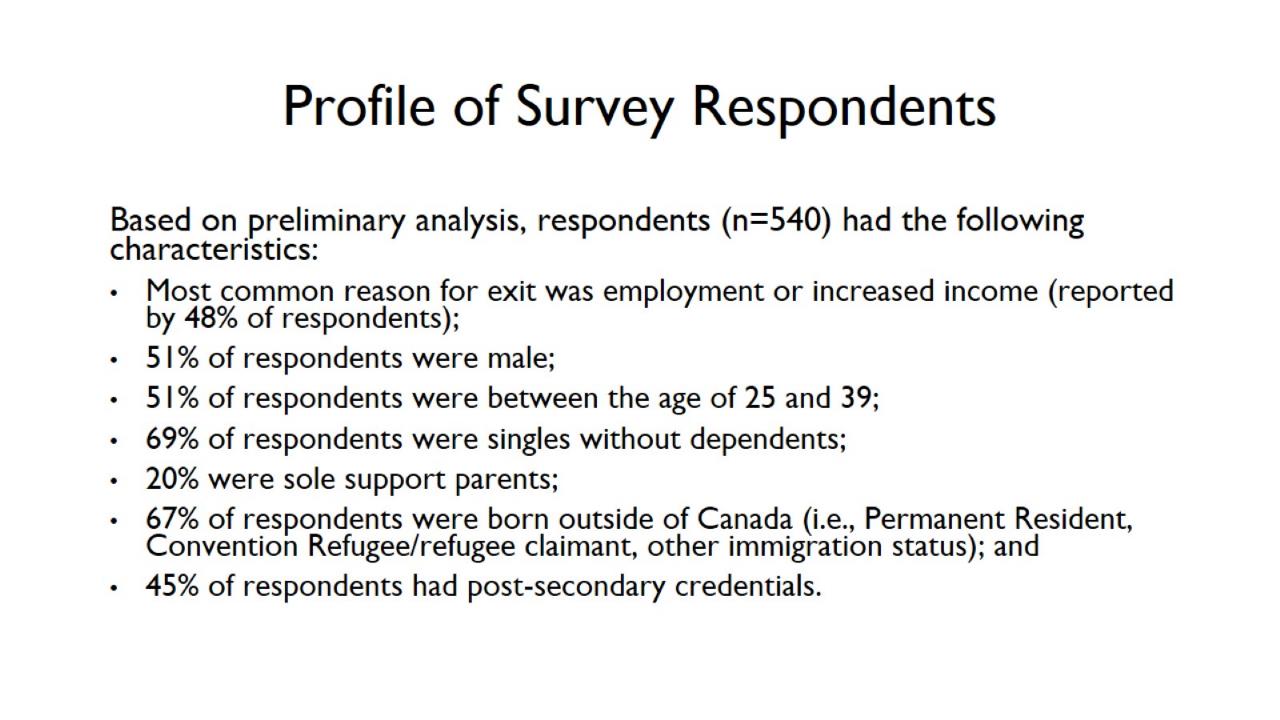 Profile of Survey Respondents
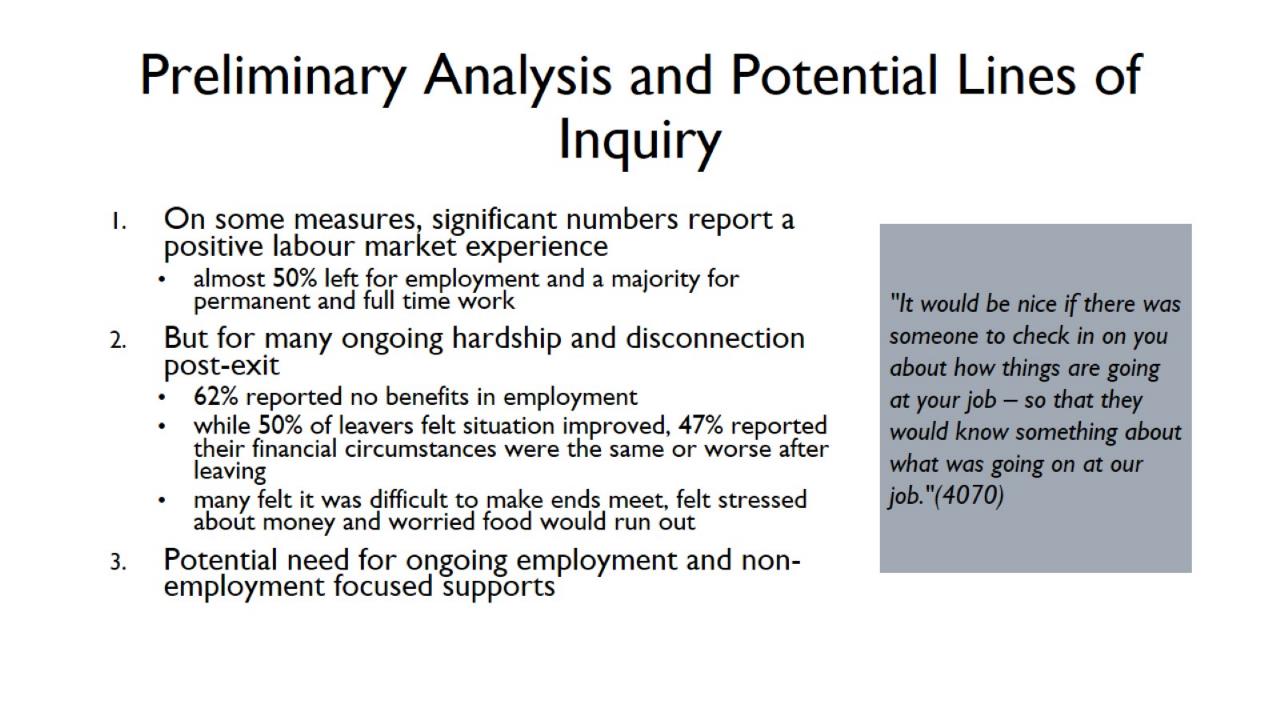 Preliminary Analysis and Potential Lines of Inquiry
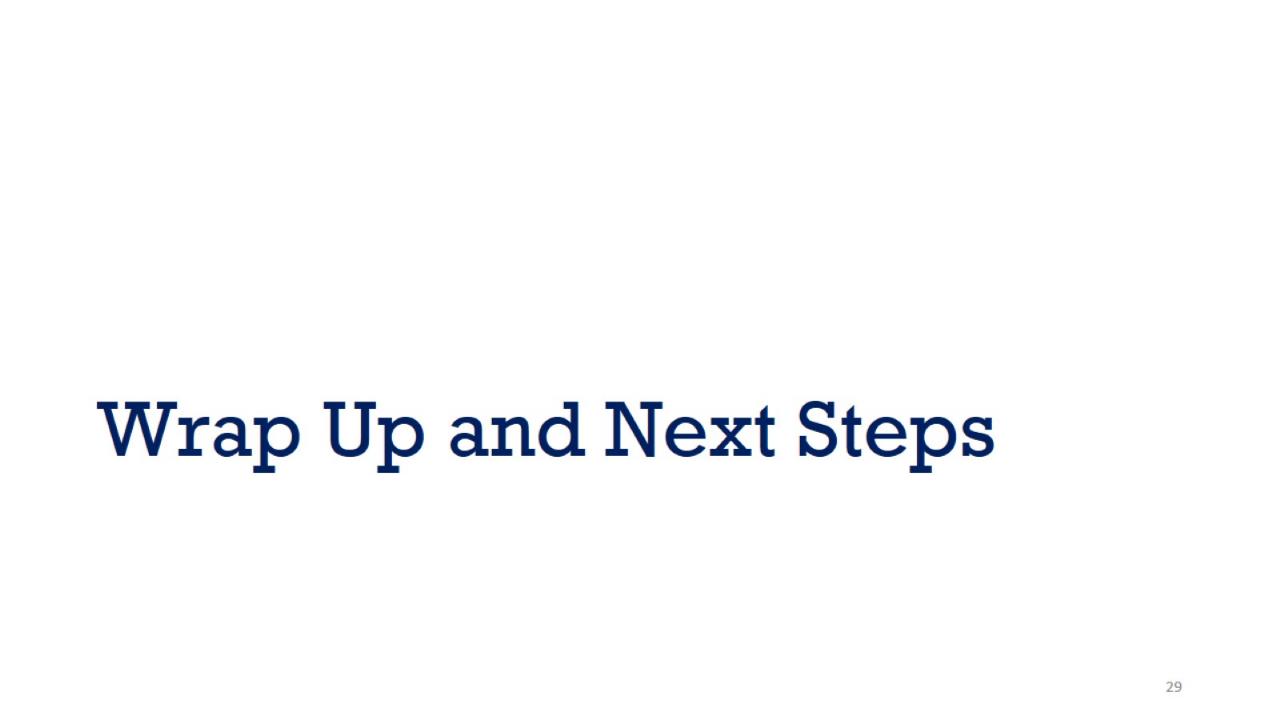 Wrap Up and Next Steps
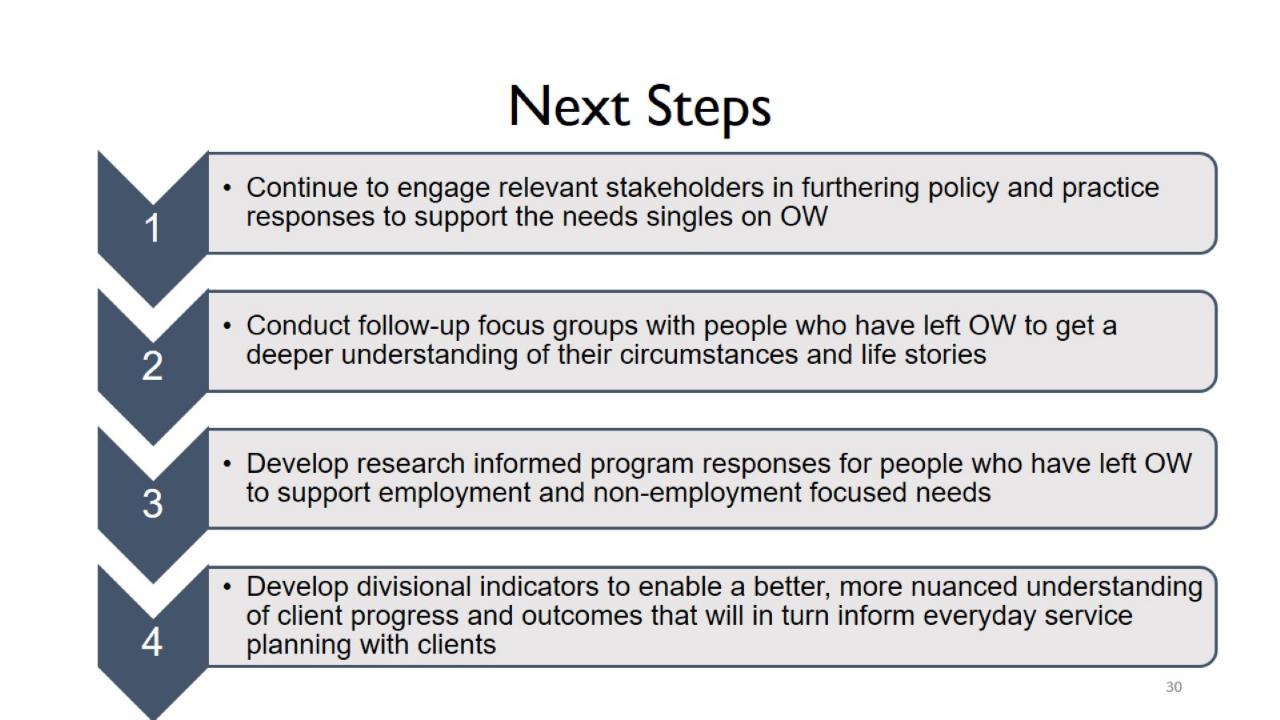 Next Steps
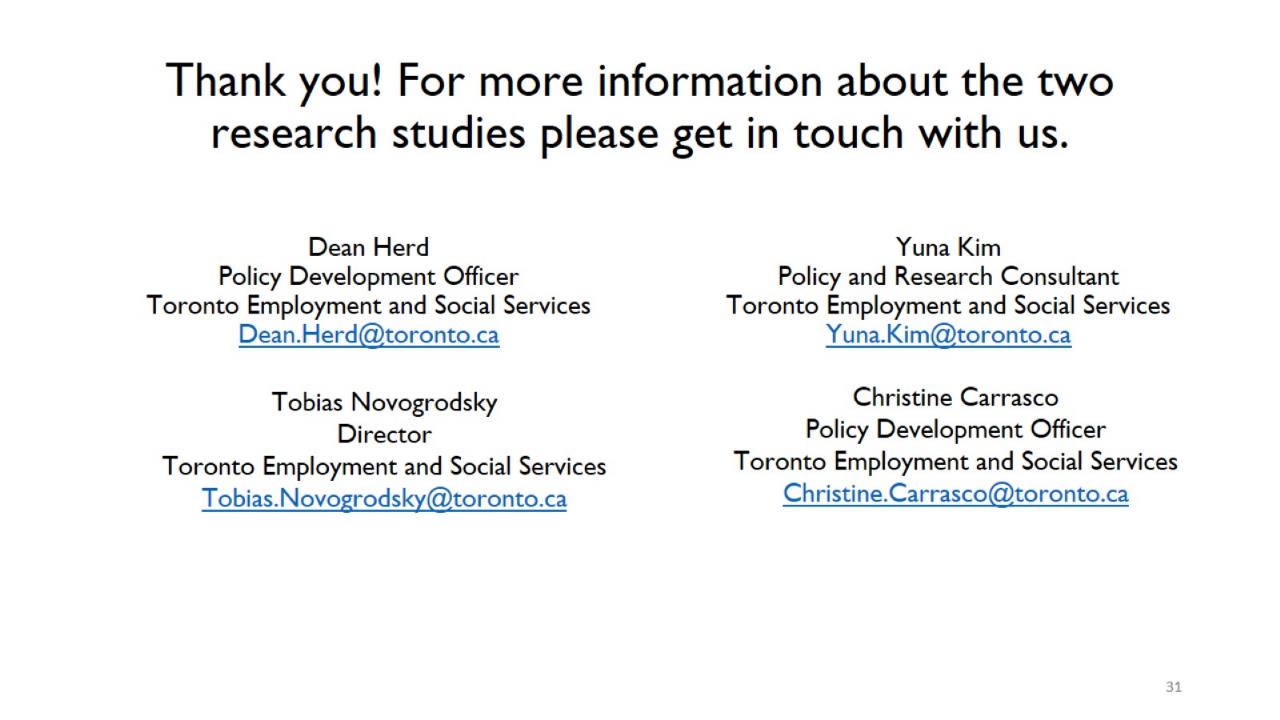 Thank you! For more information about the two research studies please get in touch with us.
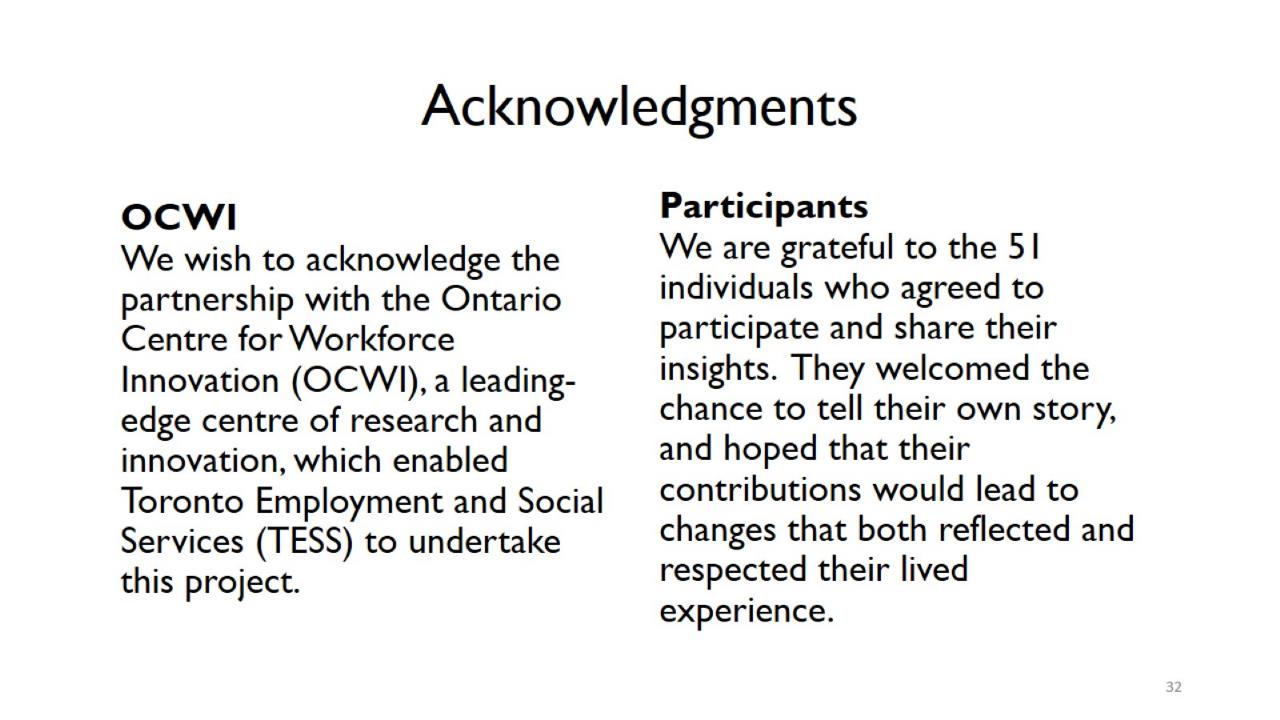 Acknowledgments
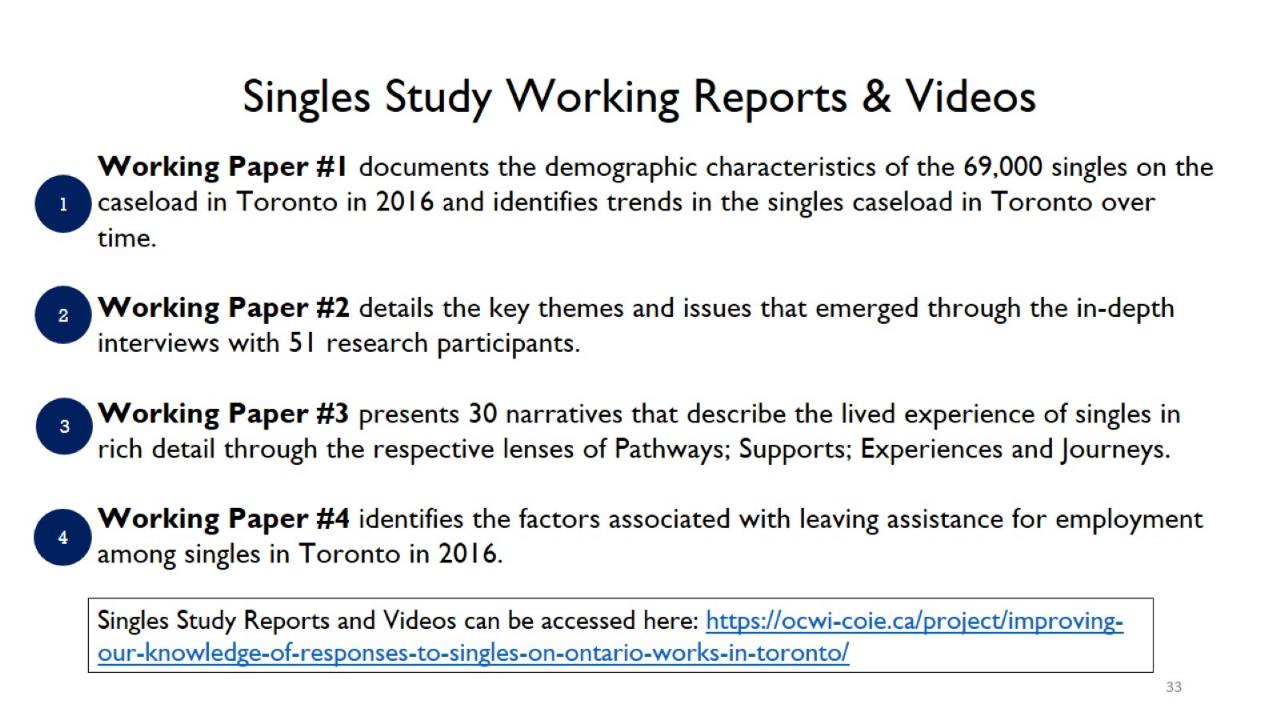 Singles Study Working Reports & Videos
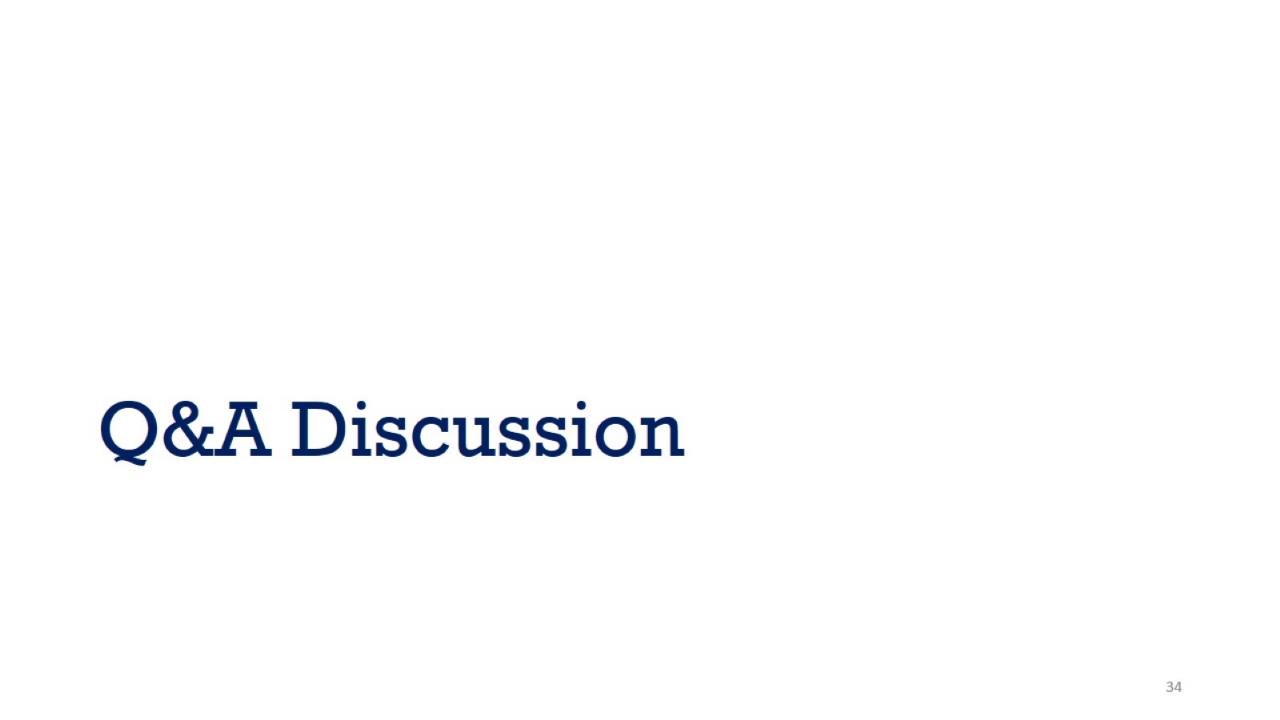 Q&A Discussion
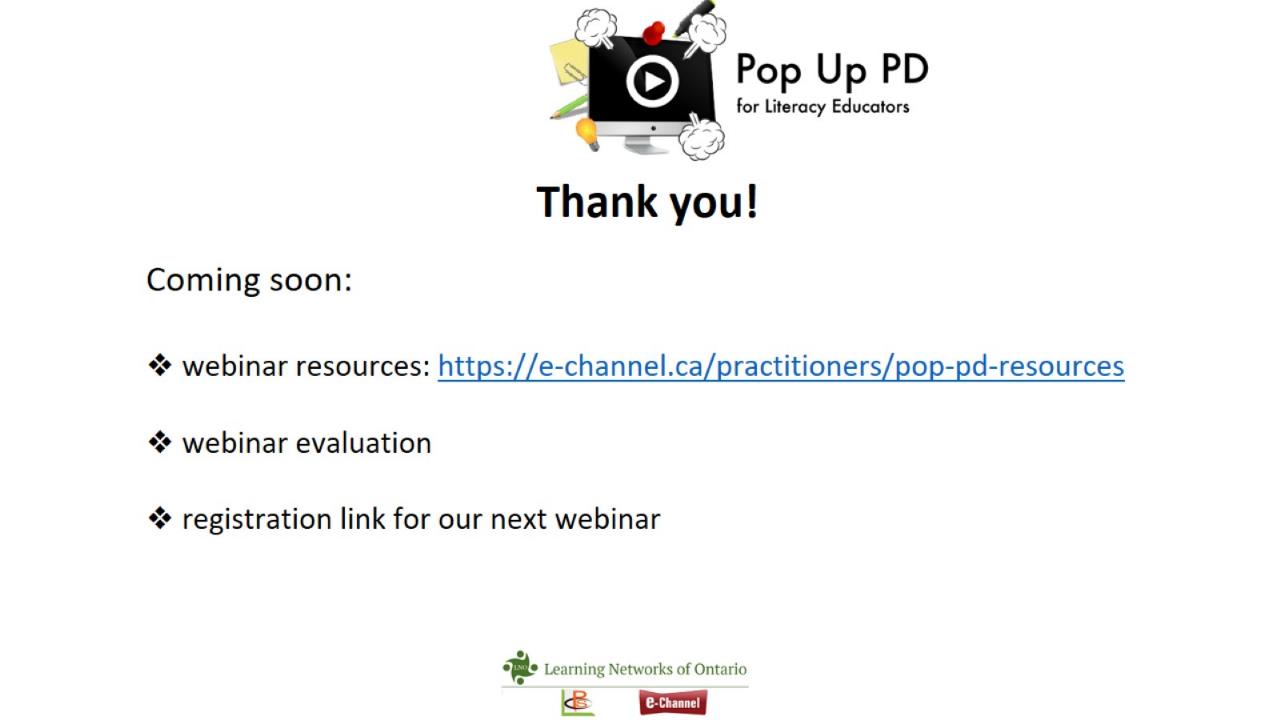 Thank you!
https://tinyurl.com/y4tdosle
https://connect.contactnorth.ca/pop_up_3/event/registration.html